Normaalkracht en zwaartekracht bij versnelling
www.nvon.nl/diagnostischevragen
Een lift met een passagier staat stil op de onderste verdieping. Wat geldt er voor de zwaartekracht Fz en de normaalkracht FN op de passagier?
A
B
Fz > FN
Fz < FN
D
C
Fz = FN
Kan je niet weten
www.diagnostischevragen.nl
[Speaker Notes: Dit is de bekende situatie. Een voorwerp is in rust op een horizontale vloer, dan geldt Fz = Fn. De meeste leerlingen zullen deze vraag goed hebben (Vraag c). Benadruk hier de redenering: Voorwerp is in rust, dus (1e wet v Newton) geldt Fres = 0. De enige krachten die werken op de passagier zijn Fz en FN, dus geldt Fz = FN.]
Nu begint de lift omhoog te bewegen. Wat geldt er voor de zwaartekracht Fz en de normaalkracht FN op de passagier?
A
B
Fz > FN
Fz < FN
D
C
Fz = FN
Kan je niet weten
www.diagnostischevragen.nl
[Speaker Notes: Nu is B het goede antwoord. Een leerling die C zegt zit nog met het misconcept dat Fz altijd gelijk is aan FN. Laat leerlingen stap voor stap een redenering maken.
Er is een versnelling omhoog
Dat betekent dat er een resulterende kracht omhoog is (3e wet van Newton)
De enige krachten zijn FN (omhoog) en Fz(omlaag). Fn moet dus groter zijn dan Fz.]
De lift beweegt nu met een constante snelheid omhoog. Wat geldt er voor de zwaartekracht Fz en de normaalkracht FN op de passagier?
A
B
Fz > FN
Fz < FN
D
C
Fz = FN
Kan je niet weten
www.diagnostischevragen.nl
[Speaker Notes: Nu is het antwoord weer C. Er is een constante snelheid, dus is de resulterende kracht 0N, en Fz = Fn]
De lift is bijna boven en begint af te remmen. Wat geldt er voor de zwaartekracht Fz en de normaalkracht FN op de passagier?
A
B
Fz > FN
Fz < FN
D
C
Fz = FN
Kan je niet weten
www.diagnostischevragen.nl
[Speaker Notes: Het correcte antwoord is nu A. Een leerling die B antwoordt heeft een nieuw misconcept te pakken: Als er een versnelling is, dan is Fn kleiner dan Fz. Met deze vraag controleer je of leerlingen de redenering uit de vorige vragen zelf kunnen opstellen. Vraag wel na hoe de redenering werkt, want ‘andersom dan bij het versnellen’ is niet voldoende bewijs van leren.]
De passagier heeft de hele tijd op een weegschaal gestaan. Op welk moment gaf de weegschaal het grootste getal aan?
Toen de lift omhoog begon te bewegen
A
B
Toen de lift met constante snelheid omhoog bewoog
Toen de lift weer ging afremmen
D
C
Allemaal hetzelfde
www.diagnostischevragen.nl
[Speaker Notes: Het misconcept is hier dat een weegschaal je massa meet. Hij meet de normaalkracht (en dat gedeeld door 9,81). De Fz is steeds hetzelfde, en de Fn was alleen bij het versnellen groter dan Fz. Dus A is het goede antwoord. Een leerling die D antwoordt heeft nog niet goed door wat een weegschaal meet. Leg die leerling uit dat er veren in een weegschaal zitten. Dat het dus een sort veerunster is. En die meet een kracht. De weegschaal zit tussen de vloer en jou, en meet dus de kracht die de vloer op jou uitoefent (en andersom). Dat is de normaalkracht.]
Deze vragen met toelichting zijn ontwikkeld door de diagnostische vragen werkgroep van de NVON

Heb je feedback, wil je bijdragen, vragen testen of samenwerken? Laat het weten via:diagnostischevragen@nvon.nl
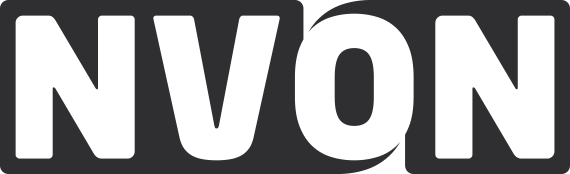 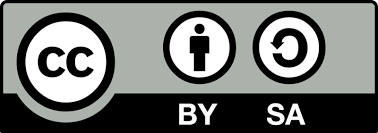 www.nvon.nl/diagnostischevragen        © 2022 NVON
www.diagnostischevragen.nl
[Speaker Notes: De vragen en toelichtingen vallen onder een CC BY-SA 4.0 licentie https://creativecommons.org/licenses/by-sa/4.0]